Figure 4. Relationship between RSP sensitivity (SPS) and the strength of ERF suppression. (a) SPS plotted against ...
Cereb Cortex, Volume 15, Issue 11, November 2005, Pages 1697–1702, https://doi.org/10.1093/cercor/bhi046
The content of this slide may be subject to copyright: please see the slide notes for details.
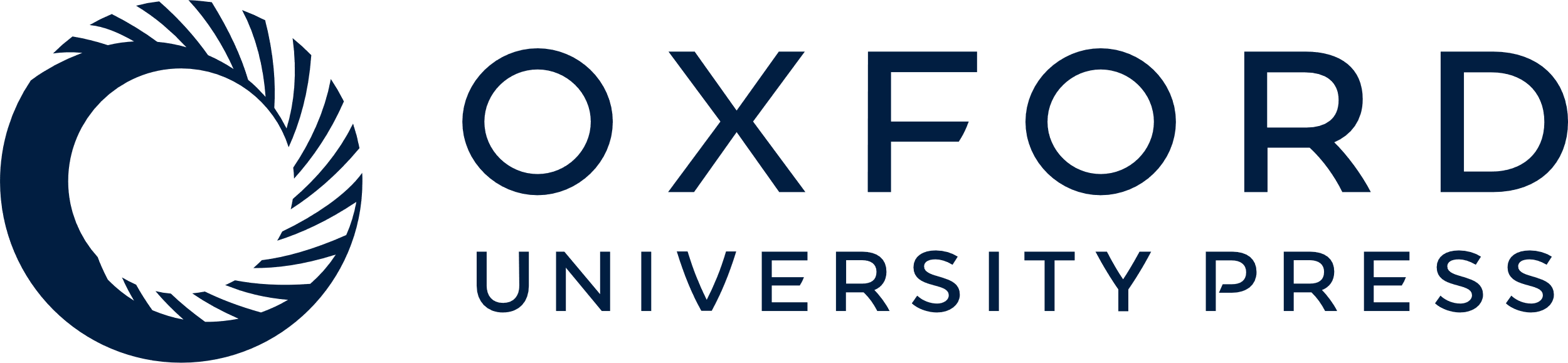 [Speaker Notes: Figure 4. Relationship between RSP sensitivity (SPS) and the strength of ERF suppression. (a) SPS plotted against suppression index when both end and side regions were stimulated. (b, c) SPS versus suppression index when only the end region or the side region was stimulated. Each point represents data from one cell. Filled and open points represent data from monkey A and monkey B, respectively. Line represents linear regression.


Unless provided in the caption above, the following copyright applies to the content of this slide: © The Author 2005. Published by Oxford University Press. All rights reserved. For permissions, please e-mail: journals.permissions@oupjournals.org]